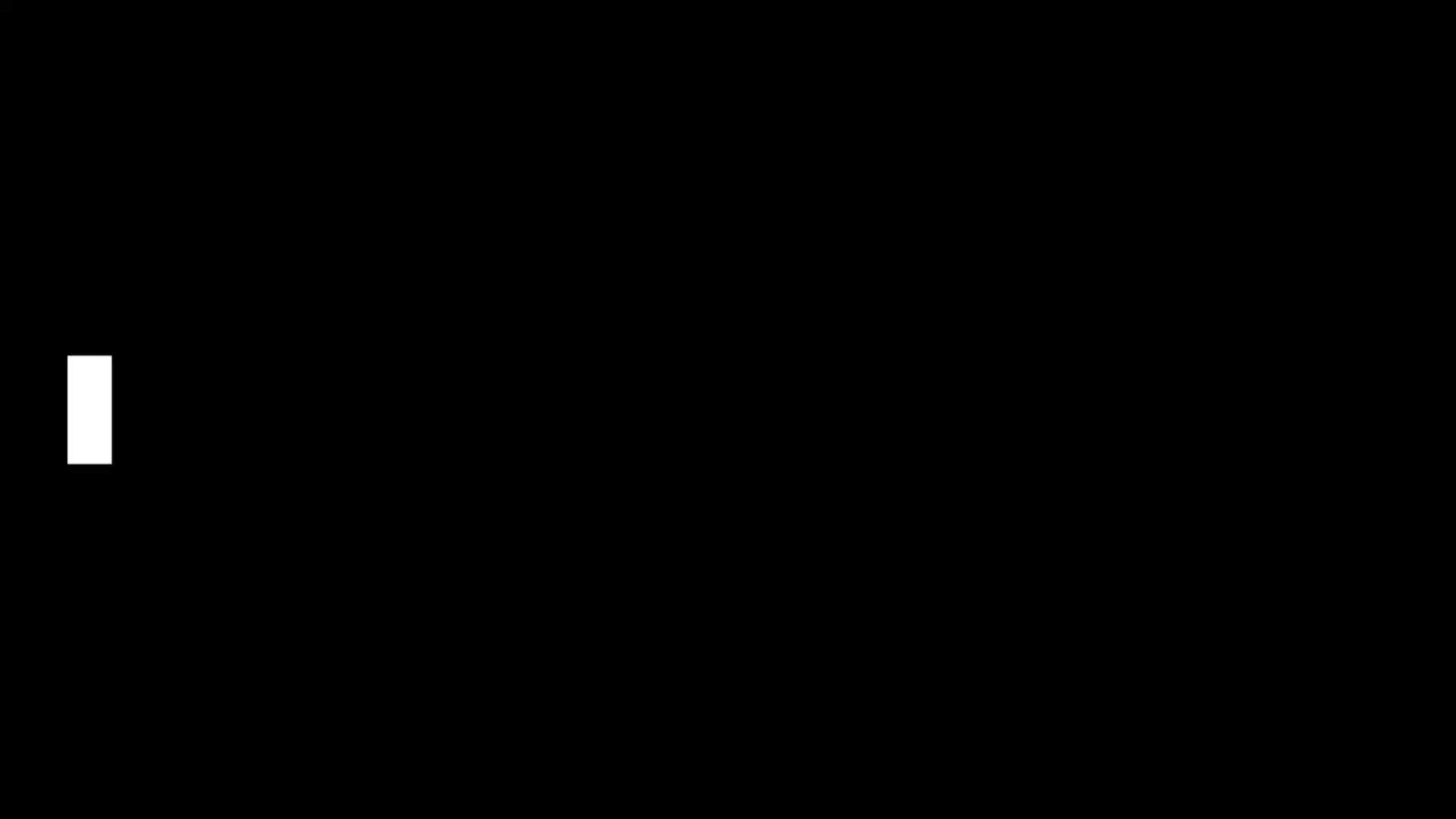 Purpose of Prayer – Why We Talk to God
Matthew 6:5–13 -- 5) When you pray, don't be like those show-offs who love to stand up and pray in the synagogues and on the street corners. They do this just to look good. I can assure you that they already have their reward. 6) When you pray, go into a room alone and close the door. Pray to your Father in private. He knows what is done in private and will reward you. 7) When you pray, don't talk on and on as people do who don't know God. They think God likes to hear long prayers. 8) Don't be like them. Your Father knows what you need even before you ask.
Sermon Notes:
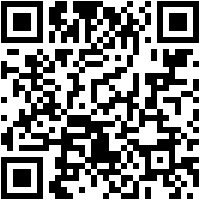 His Way Baptist Church
Keith Desso Douglas, Executive Pastor  - Derrick Keith Douglas, Pastor
1818 Esther St.  Houston, TX 77088
Purpose of Prayer
Matthew 6: 5 - 13
Personal
Prayer is __________
invites
Private prayer __________ God’s presence.
quiet
Intimacy grows in _______ moments.
God __________ what is done in secret.
rewards
Purpose of Prayer
Matthew 6: 5 - 13
Relational
2. Prayer is __________
Prayer begins with God’s __________.
identity
Reverence fuels ____________.
relationship
Belonging shapes our __________.
boldness
Purpose of Prayer
Matthew 6: 5 - 13
Transformational
3. Prayer is ________________
Prayer is about __________, not control.
alignment
withdraw
God’s kingdom transforms our __________.
Obedience is the __________  result of prayer.
natural
Purpose of Prayer
Matthew 6: 5 - 13
Weekly Challenge
Reflect: Do I pray to impress others or to connect with God?
Act: Create a sacred space in your home or routine for daily prayer.
Pray: “Lord, help me to seek Your face, not just Your hand.”